1-1-1コンピュータウイルスとは？
[Speaker Notes: ■本教材の利用規約を一番下に記載しています。必ず事前にご確認いただき、利用規約に同意した上で、本教材をご利用ください。

【特徴と使い方】
　・スライド3枚を使って、啓発対象者に情報セキュリティの知識を供与、または興味を喚起することを目的としています。
　・対象者に「自分事」として考えてもらえるよう、
　　　1枚目のスライドは、「発問」から始まります。
　　　2枚目のスライドでは、「答え」や「様々な視点」を提示します。
　　　3枚目のスライドでは、対策等の解説や発展的な知識の提供、または課題検討を深めるための別観点からの発問や興味を持って調べるための方法等を提示します。
　・ノートには啓発する際のセリフ例を記載しています。また、教材が扱うテーマに関連する資料のある場合は参考資料を記載しています。

【想定する啓発対象者】
インターネットを利用し始めて間もない方

【ポイント】
コンピュータウイルスの定義とコンピュータウイルスが持つ機能についておさえ、対策を知る。

【本教材利用規約】
本教材は、情報セキュリティに関する啓発を目的に独立行政法人情報処理推進機構（IPA）（以下「IPA」という。）が作成した教材、およびこれに付随する資料（今後に作成され得る各々の改訂版を含む。）により構成されます。なお、改訂版が利用可能となった後は、専ら改訂版をご利用ください。
IPAは、本利用規約に同意いただくことを条件として、本教材の利用を無償で許諾します。有償セミナー等での利用を希望する場合は、事前にIPAに申し出て別途許諾を得てください。

1.本教材に関する著作権その他すべての権利は独立行政法人情報処理推進機構（IPA）が保有しており、国際条約、著作権法その他の法律により保護されています。
2.本教材は、情報セキュリティや情報モラルの教育、普及の目的に限り、無償の授業、各種セミナーや研修等にご利用いただけます。
3.必要な範囲での複製（生徒等受講者への配布のための複製を含む。）は可能とします。
4.本教材は原文のまま利用してください。ただし、グラフの形式を変える、文体を変える等、単なる表記形式のみの変更は可能とし、また、具体的な利用場面においてやむを得ない場合であって、かつ前記目的のために必要な場合には、その必要な範囲で、利用者の責任において、文意を変えず、かつ原文のままでないことが容易にわかるように明記または明示（例「～を基に作成」等）することを条件として、文面の一部改変等を可能とします。
5.本教材の中のデータやグラフ・図表・イラスト・映像等の全部または一部を引用等した場合、本利用規約に同意したものとみなします。
6.いかなる形で利用する場合においても本教材を利用する際は、出典（IPAの名称、資料名、URL等）を容易に判る態様で明記または明示してください。
7.本教材を利用する部分と利用者が自ら作成する部分が混在した教材等を作成する場合、本教材利用部分か、利用者自身による作成部分かが容易かつ明確に判別できるようにしてください。なお、利用者は、自己の作成部分について全ての責任を負うものとします。
8.本教材（本項においては、利用者が自ら作成する部分が混在する場合を含む）の二次利用を希望する者に対して複製物を配布する場合には、相手先に本利用規約を配布するなどにより、相手先が本教材（利用者が自ら新たに作成した部分を除く）を利用する際には本利用規約に同意する必要があることを伝えてください。
9.本教材で提供する情報の正確性、信頼性、網羅性及び完全性については、IPAが保証するものではありません。
10.本教材のファイルをダウンロードすることまたは利用したこと等により生じるいかなる損害（他人に対して責任を負う場合を含む。）についてもIPAは何ら責任を負いません。
11.本利用規約は予告なく改正する場合があります。その場合、改正後の内容は、それがIPAのウェブページ上で公表された時以降の利用に適用するものとします。
12.本教材及び本利用規約に関する質問は、net-anzen@ipa.go.jpまでお寄せください。なお、IPAからの応答等は、その業務に支障のない範囲内とさせていただきます。

独立行政法人情報処理推進機構　セキュリティセンター

以上]
考えてみよう
そもそも
コンピュータウイルス
って何ですか？
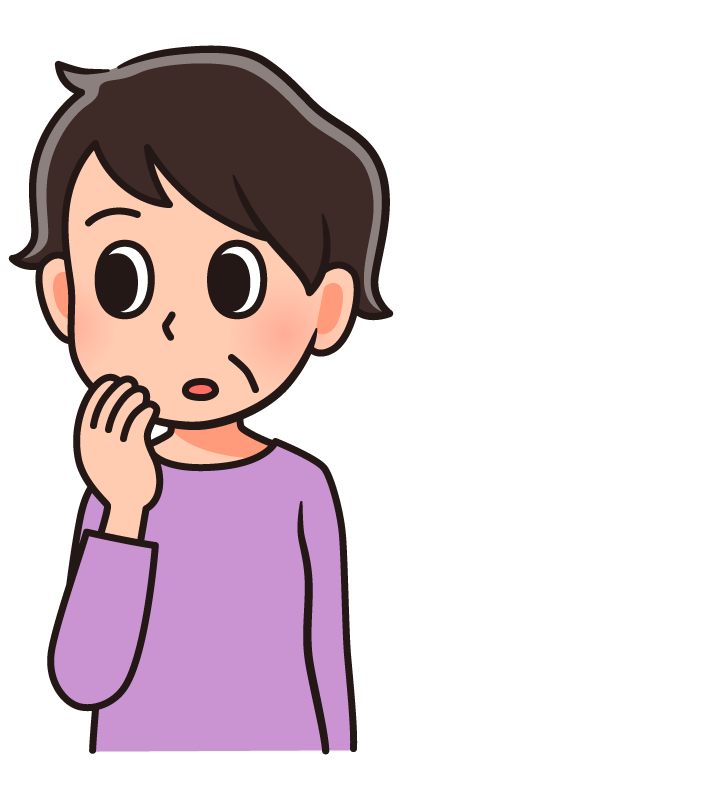 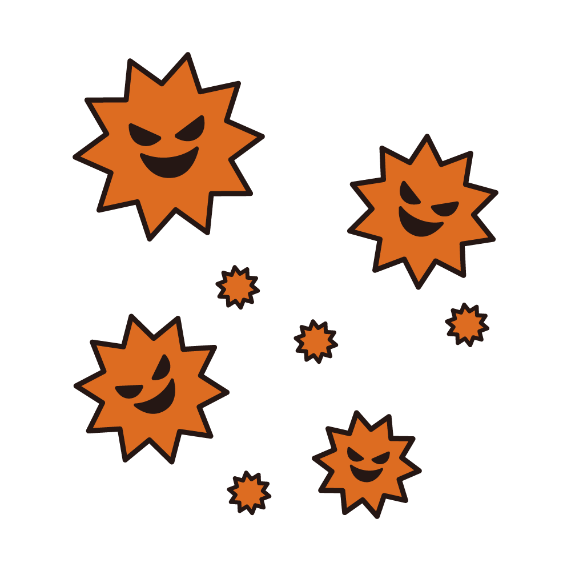 [Speaker Notes: 【啓発時のセリフ例】
みなさんはコンピュータウイルスという言葉を知っていますか。
聞いたことがあるという人は多いと思います。
しかし、「コンピュータウイルスを説明して」と言われると、なかなか難しいものです。

そもそも、コンピュータウイルスとは何なのでしょうか。]
答え
コンピュータウイルスとは…
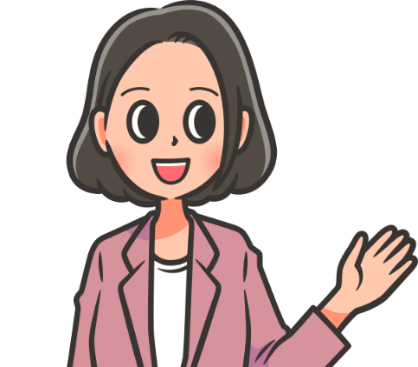 せん      ぷく        き         のう
潜伏機能
はつ　びょう　　き        のう
第三者のプログラムやデータべースに対して、意図的に被害をおよぼすように作られたプログラム
発病機能
いとてき                 ひがい
じ　こ　でんせん　き  のう
自己伝染機能
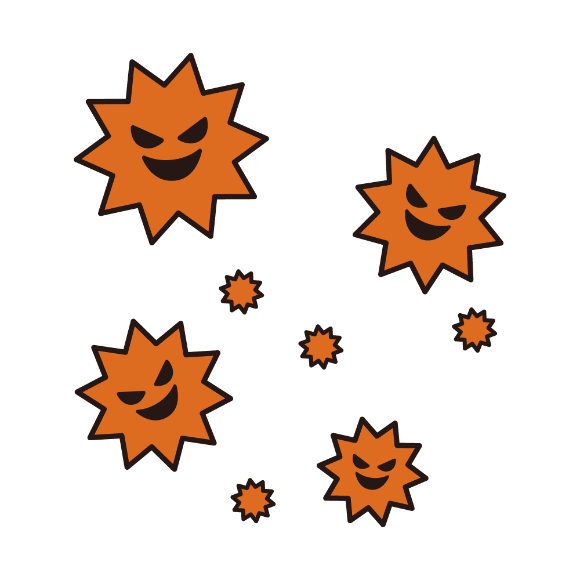 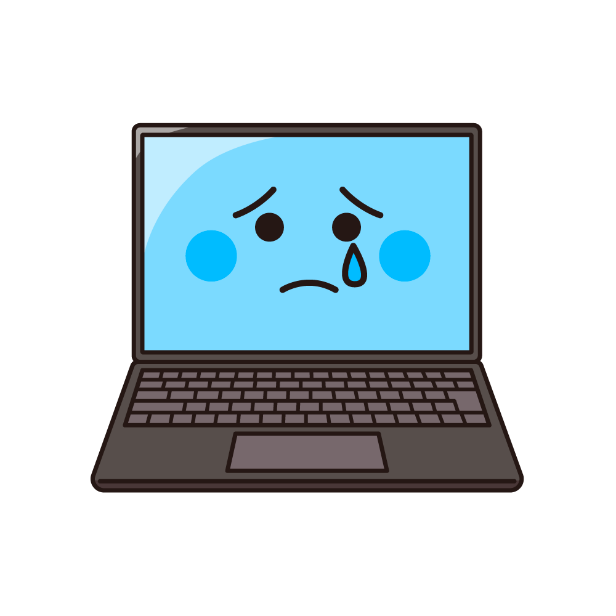 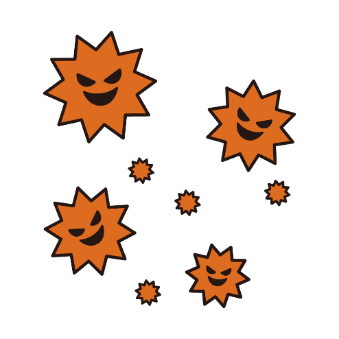 [Speaker Notes: 【啓発時のセリフ例】
コンピュータウイルスは、「第三者のプログラムやデータベースに対して、意図的に被害を及ぼすように作られたプログラム」です。
なんだか難しく感じますが、簡単にいうと誰かのパソコンの中にあるデータやソフトウエアに悪い影響を与え、
場合によっては情報を盗み取ってしまったりするプログラムのことです。

コンピュータウイルスには、潜伏機能、自己伝染機能、発病機能があります。
病気の「ウイルス」と同じで、他にうつってしまうと大変です。

では、コンピュータウイルスに感染しないためにはどうすれば良いのでしょうか？]
対策の解説
基本的な対策
き　  ほん  てき　　　　たい   さく
さいしん
つね
・OS、その他ソフトを常に最新にアップデートしておく 
・セキュリティソフトを使う 
・メールやウェブサイトのURLを安易にクリックしない 
・メールの添付ファイルを安易に開かない 
・出所が信頼できないソフトはインストールしない 
・自分が管理していないUSBメモリはつながない
あんい
てんぷ
あんい
しんらい
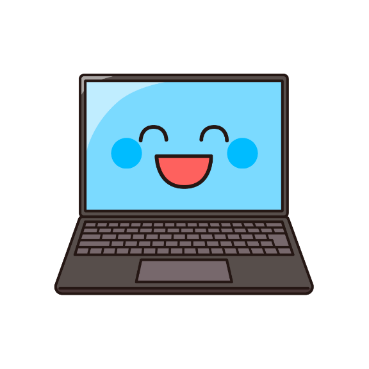 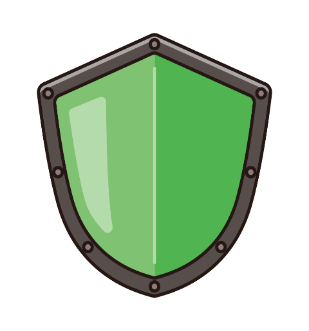 [Speaker Notes: 【啓発時のセリフ例】
さて、コンピュータウイルスに感染しない（悪影響をおよぼすプログラムを私たちのコンピュータに入れない）ために、いくつもの対策方法があります。

　・OSやソフトウェアを最新の状態にアップデートしておくこと
　・セキュリティソフトを導入し、いつも最新にしておくこと
　・メールに記載されたURLや、ウェブサイトにあるよくわからないURLを安易にクリックしないこと
　・メールに添付されたファイルを安易に開かないこと
　・誰が作成したか分からないソフトウェアをインストールしないこと
　・自分が管理していないUSBメモリをパソコンにつながないこと

などが挙げられます。

もちろんこれ以外にも対策できることはありますが、まずはこれが基本です。
コンピュータウイルスに感染してしまわないように、まずはこの対策を徹底しましょう。

【参考資料】
経済産業省：コンピュータウイルス対策基準
https://www.meti.go.jp/policy/netsecurity/CvirusCMG.htm]